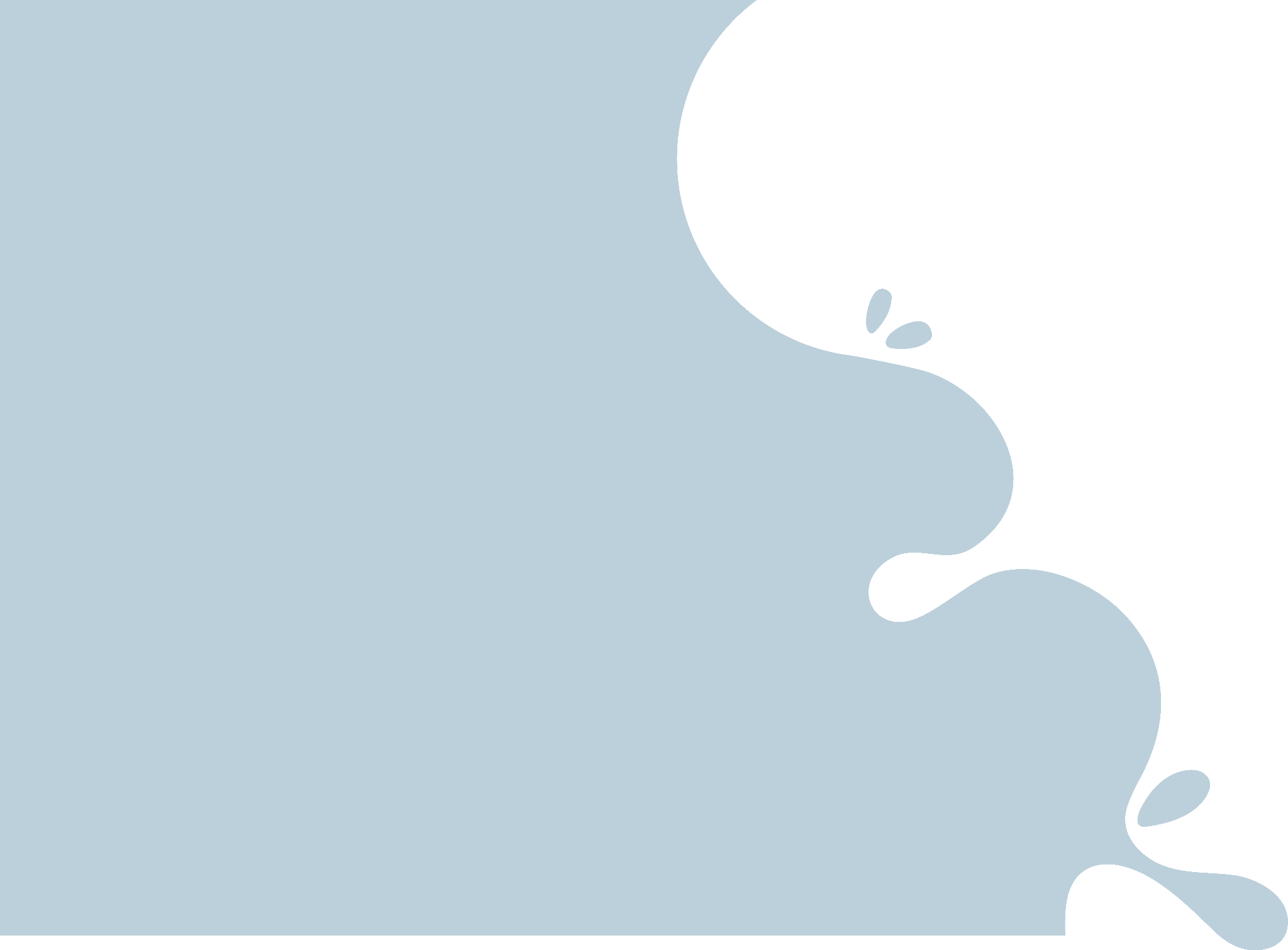 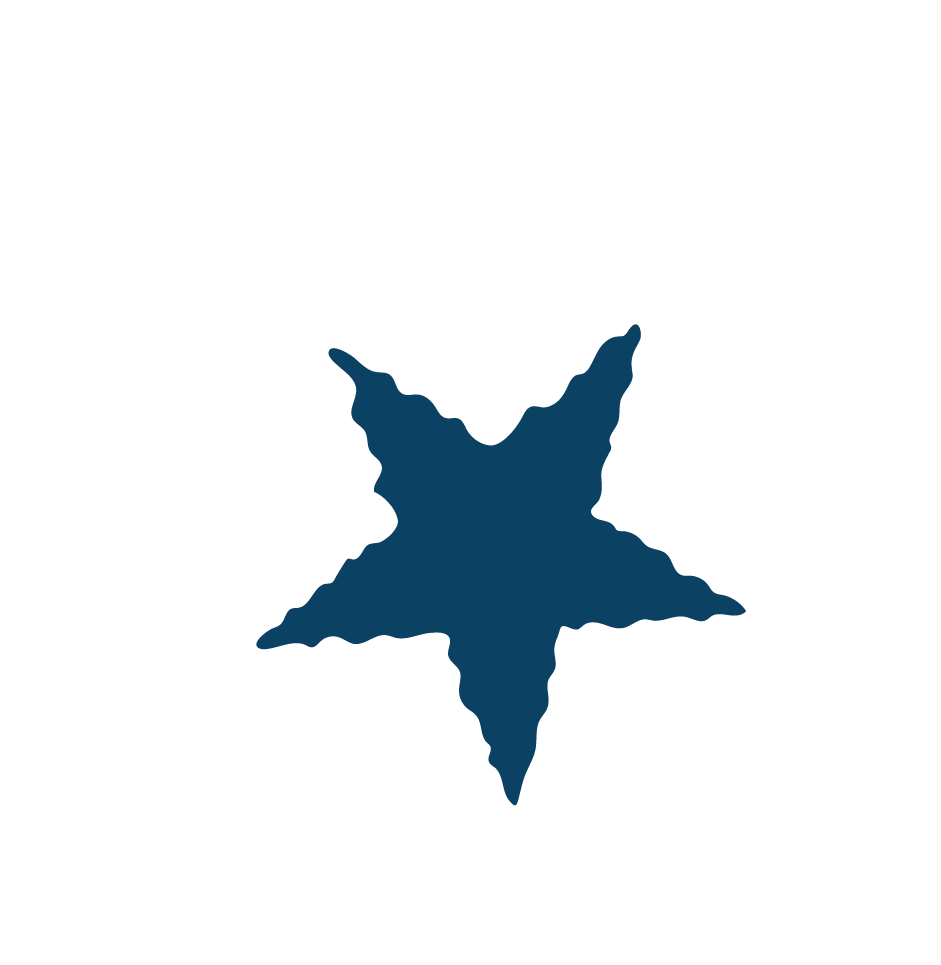 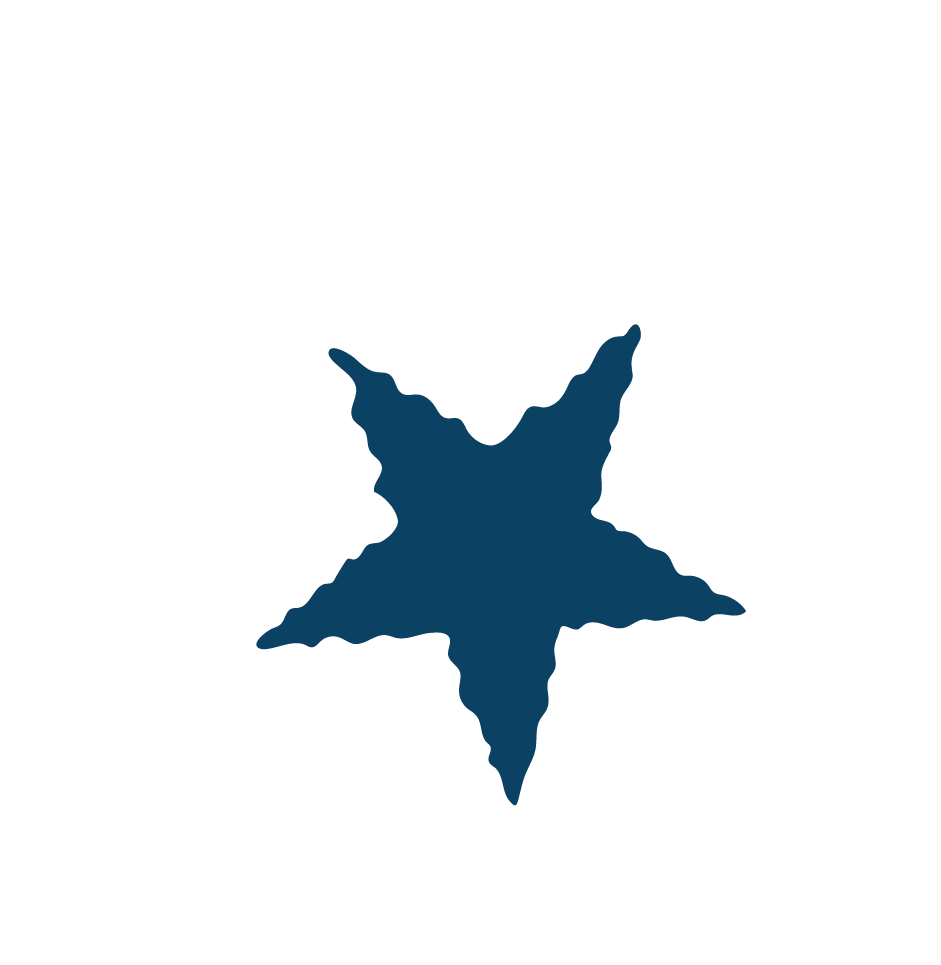 Samchak juub(Lobatus gigas)
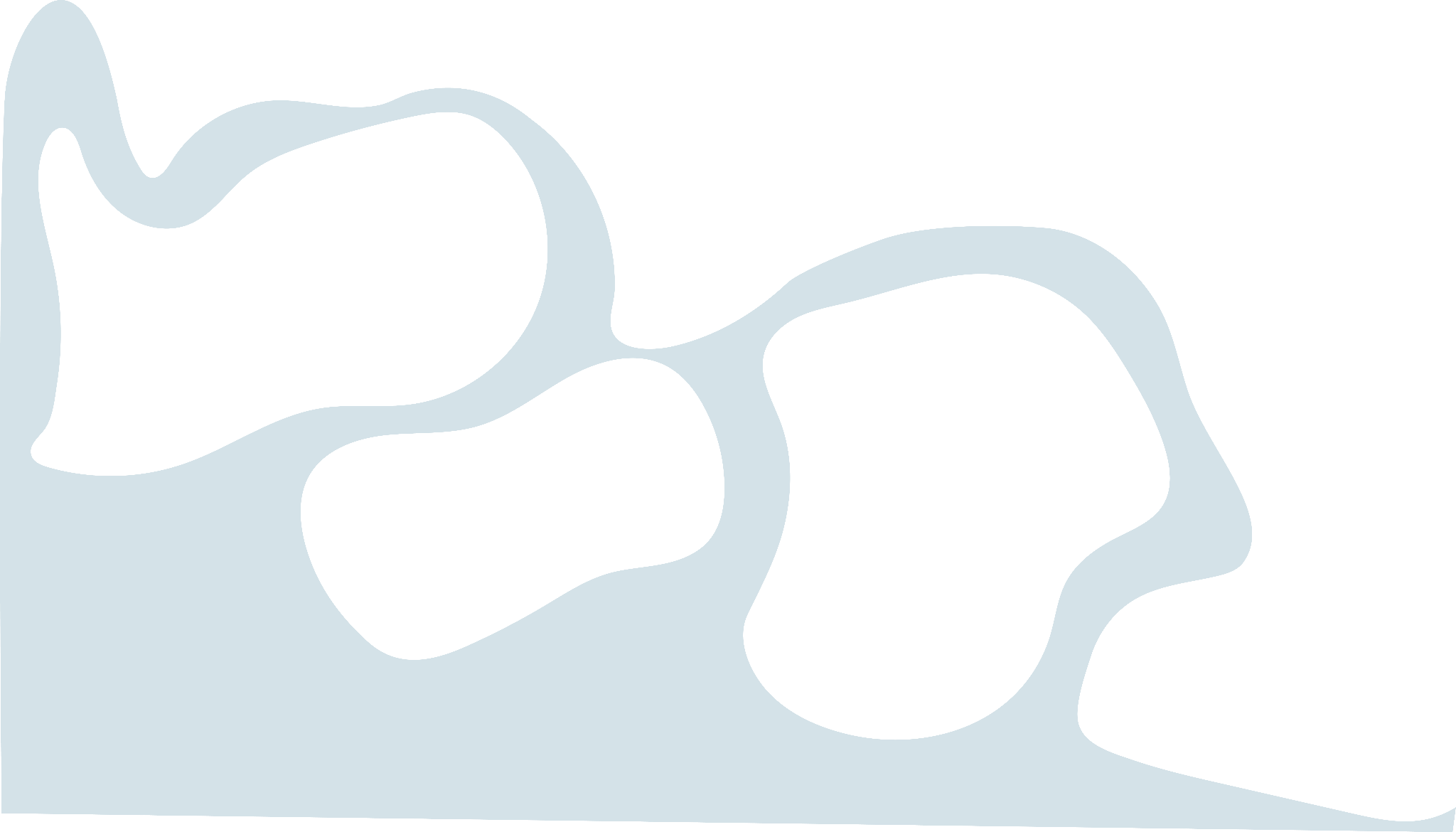 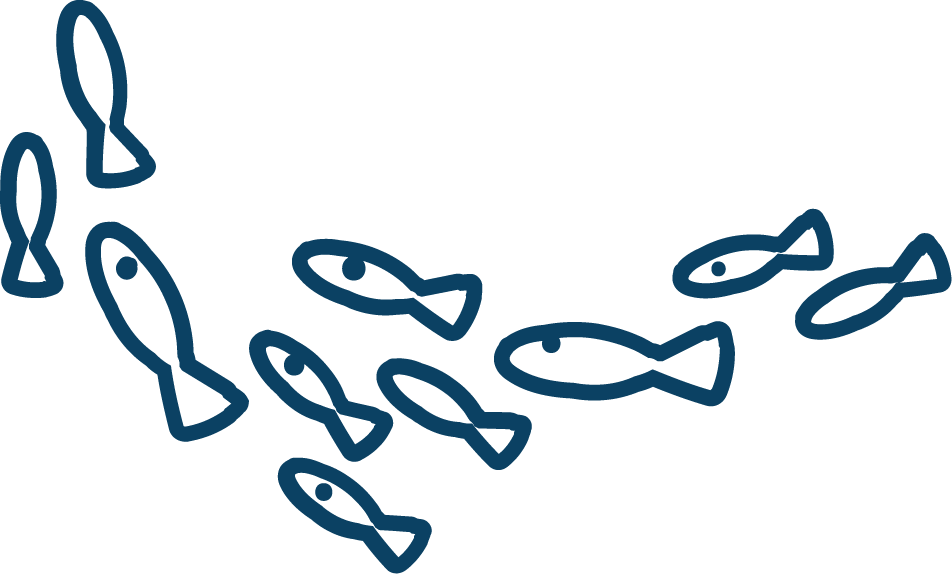 Ba’ax juntúul Lobatus gigas
K’ajóolta’an  je’ex samchak juub. Xma’baakel ja’il ba’alche’ yaan ti’ jump’éel nojoch ts’u’uy sóol . Le sóol wa booxela’ leti’ meentik tu juunal.
Ku kuxtalo’ob tak  30 ja’abo’ob
U boonil u  booxela’ k’as sak u yilk’ajal paachil, ba’ale ichile samchak
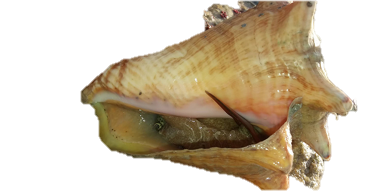 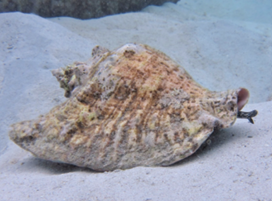 U k’uchul u jojochtaj tak 35 Cm. bey xan je’el u k’uchul u yalil tak 2,3 KG.
Juntúul ba’alche jach paybe’en u kuxtal ichil Caribe
Samchak juub
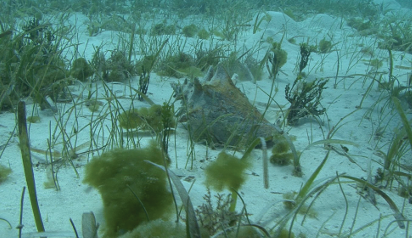 Le ba’alche’ je’ela’ ku janal xiiw, ku kuxtalo’ob tu su’ukil ja’ 
Ku kuxtalo’ob ich ja’ ma’ jach taamo’obi’ tak 70 wa 80 M.  Ba’ale ku kuxtalo’ob ti 30 M u taamil ja’ tumen ku k’uchul u juul le k’iino’ 
Le nuktako’obo’ ku tséentikuba’ob ich k’iin xan.
Le tamkelmo’obo’ ku tseentikuba’ob ich áak’ab tumen ich k’iine u balmajuba’obichil le arenao’.
WÍINKILAL LOBATUS GIGAS
Yaan  u pool, u nak yéetel u yook. U poole’ yaan ti’ ka’ap’éel tentáculo’ob junp’éele asab chichan ti’ uláak’o’.  Le nojcho ti yaan u yichi’ ti le chichano ti’ yaan u ni’  yéetel u chi’ tuchukbaja’an.  Tu tso’ok u wíinkilale’ ti yaan u yooki’ bey juntúul máake’.
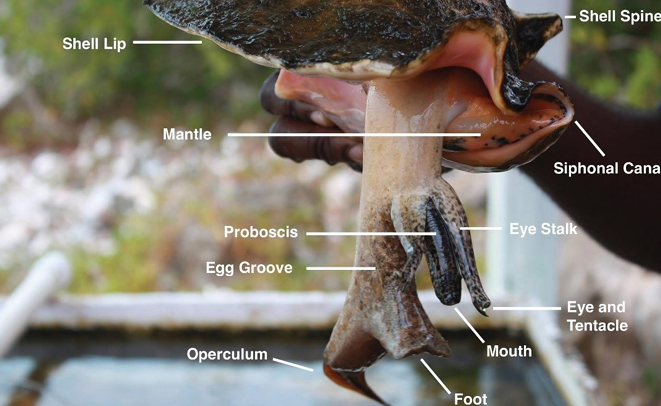 Ku xíimbal yéetel ku páanik le aarenao’ uti’al u mukik u yaalo’ob wa yaan talamilo’ob ku masiko’ob.   Yéetel ku k’alikuba’ tu sóol.
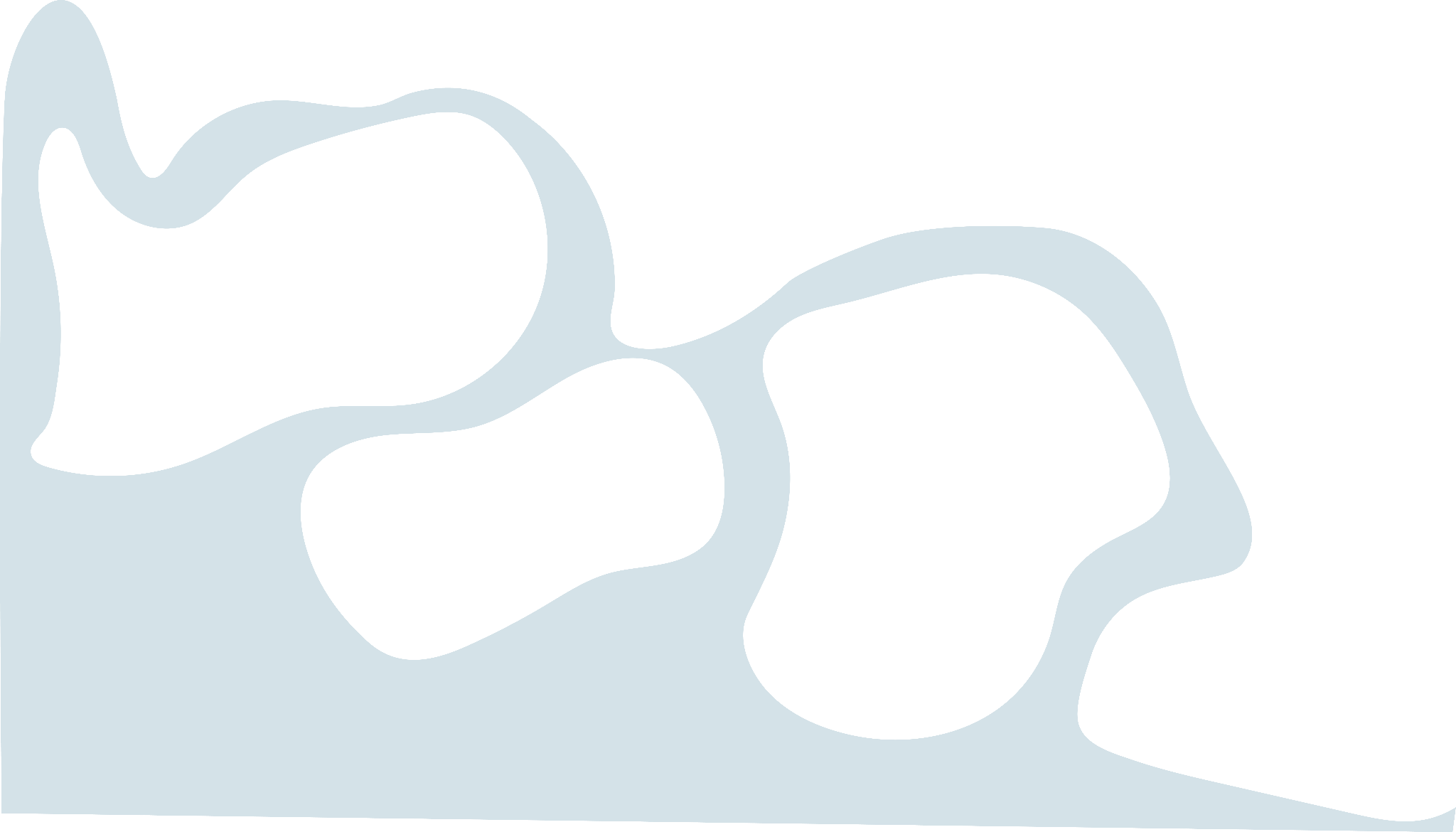 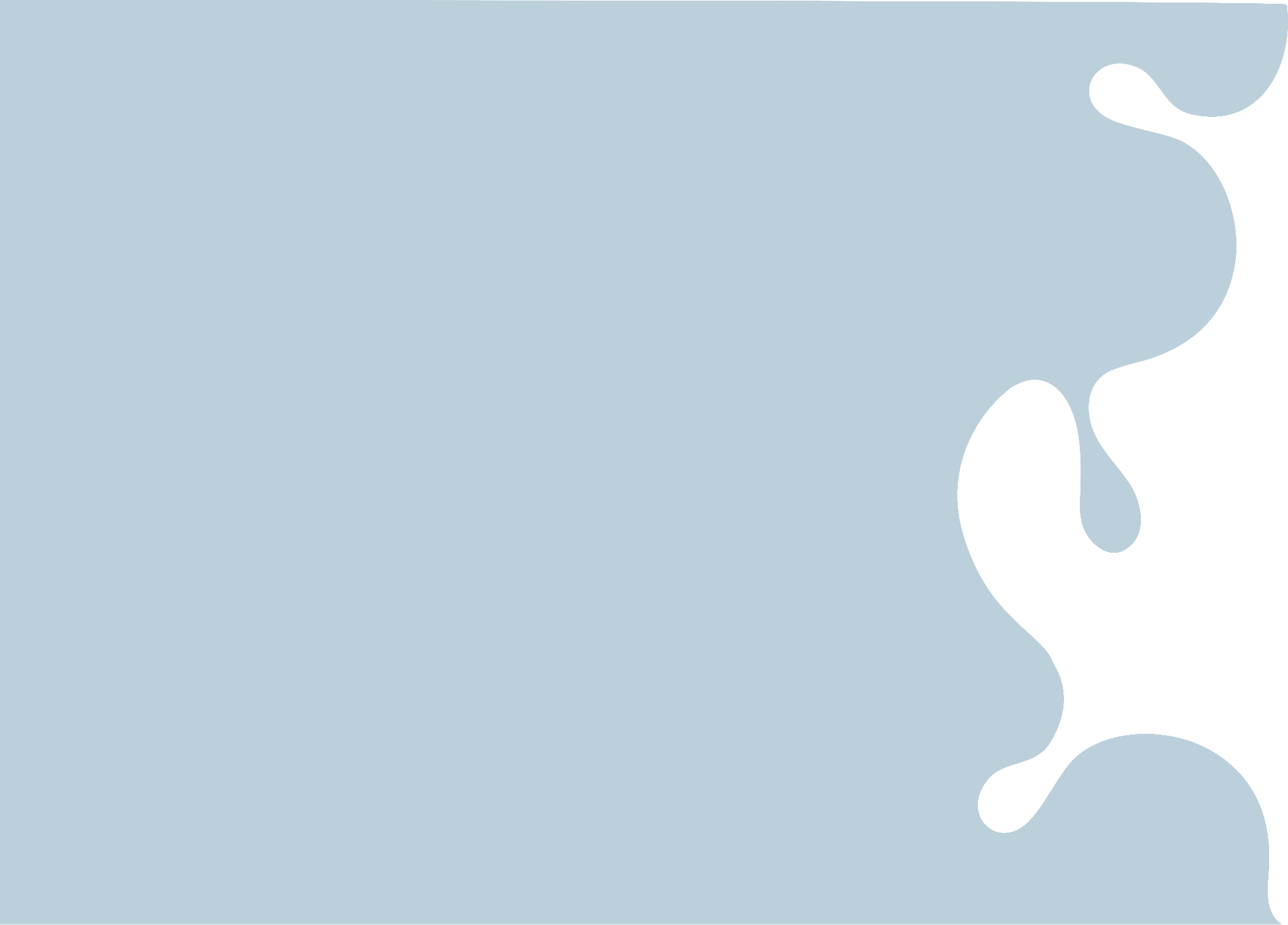 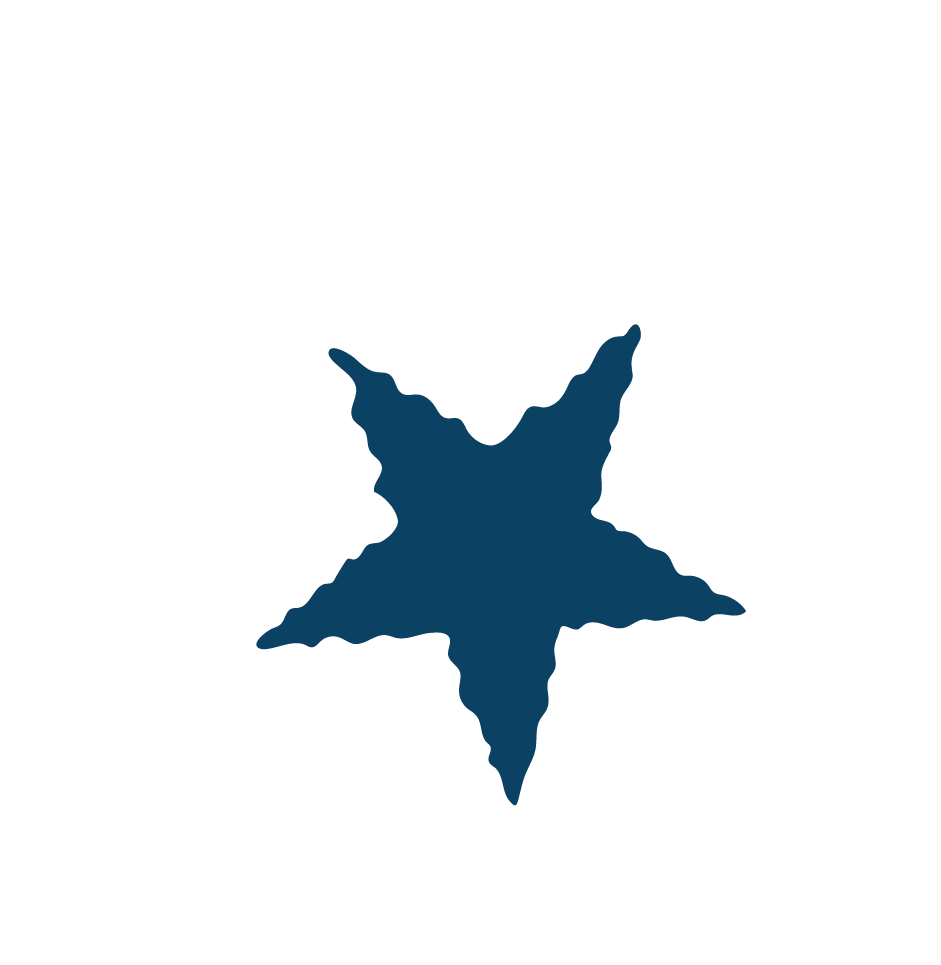 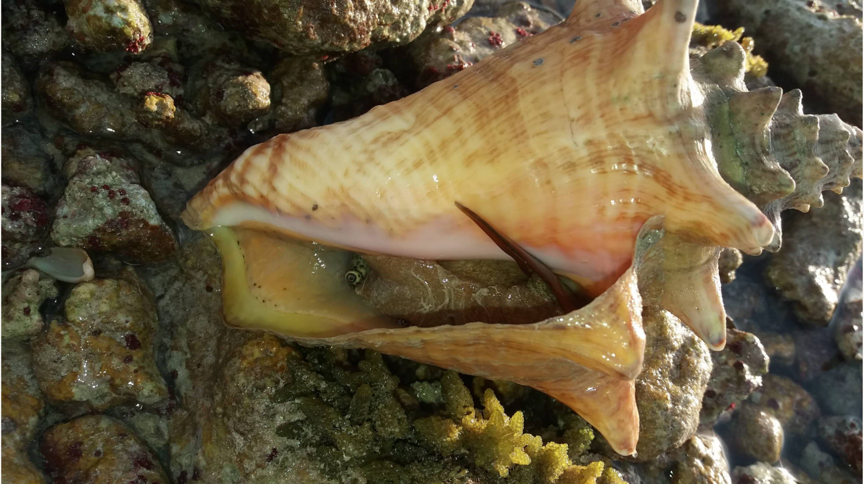 U sóol wa booxel
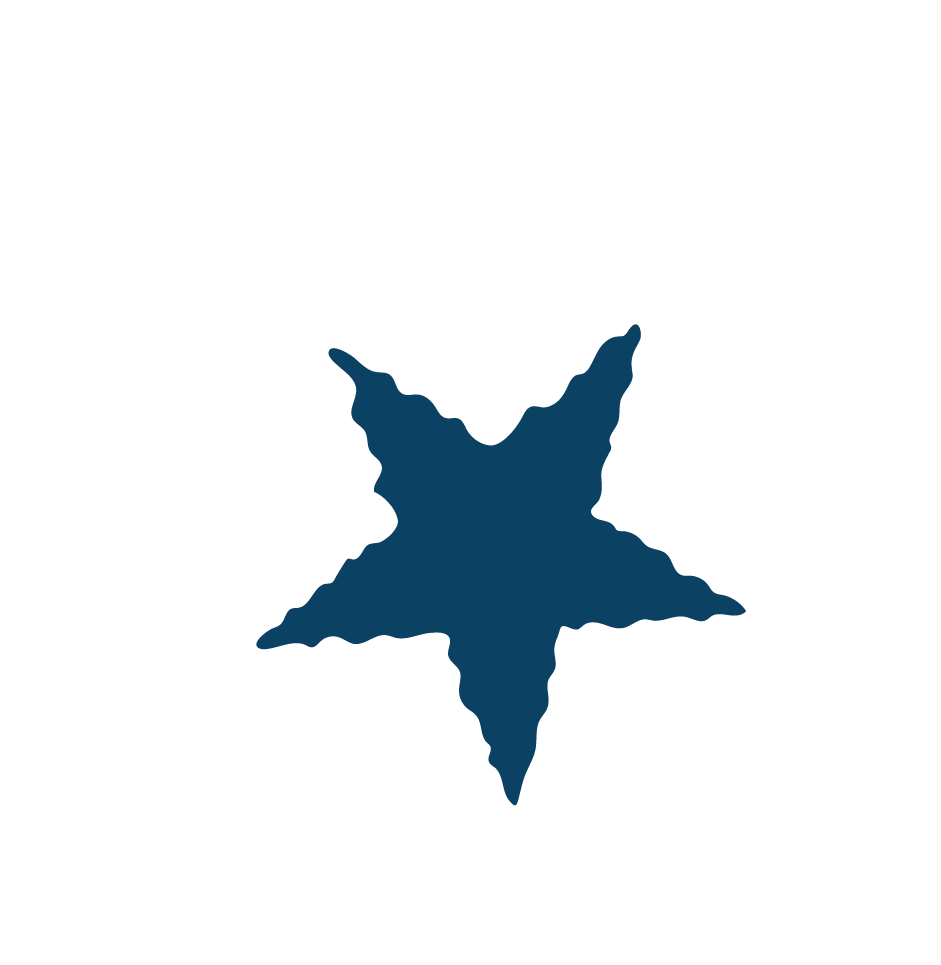 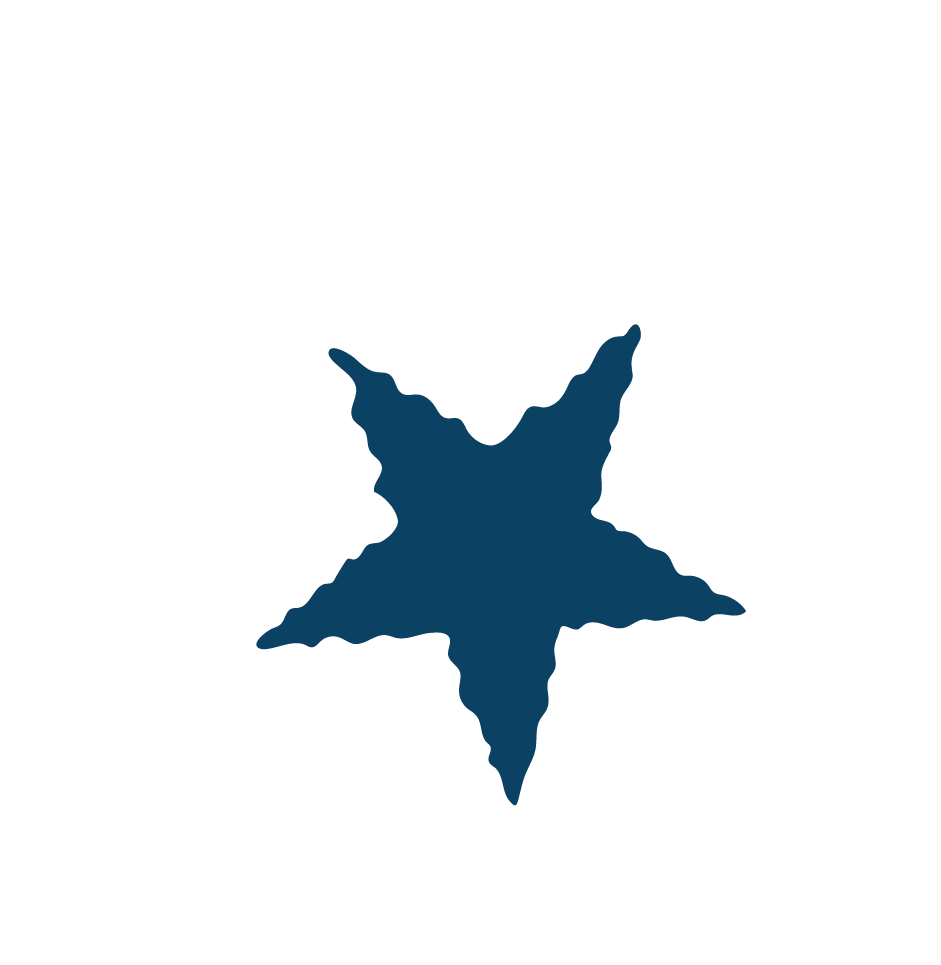 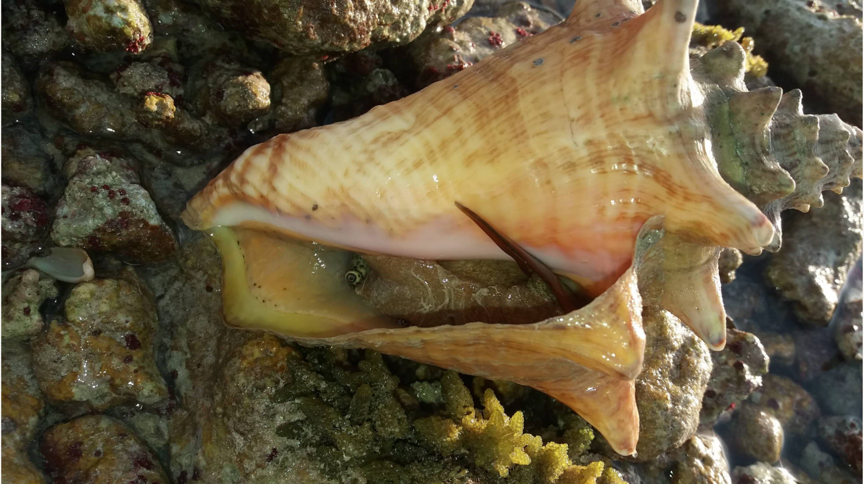 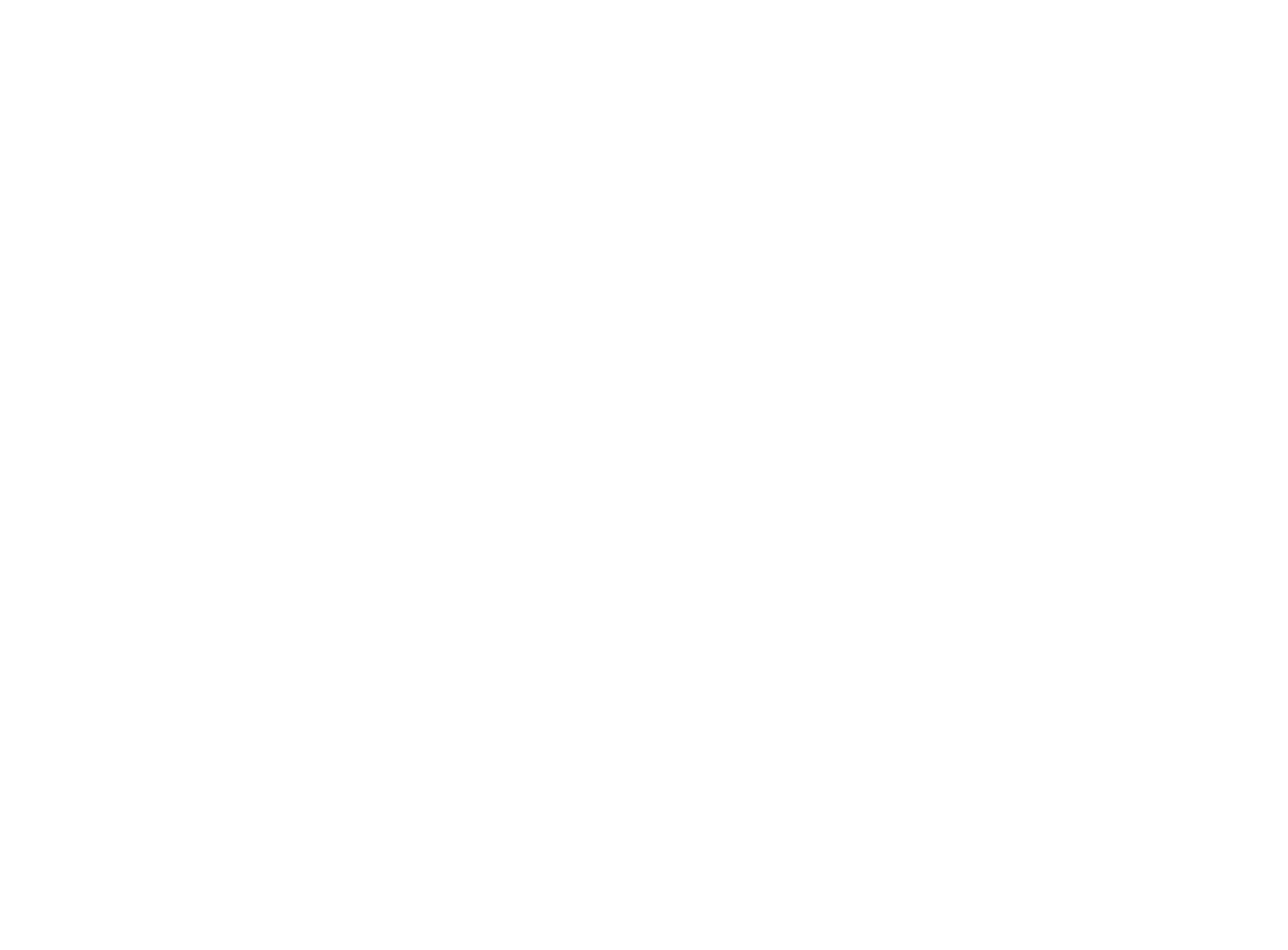 Caparazón de Lobatus gigas. Fotografía por: Ras, C.
Le booxelo’ leti’ kanáantik u wíinkilal le xma’baakel ba’alche’a’, leti’ meentik tu junal ikil u bin u jo’osik carbonato de calcio ti’ u wíinkilal, u booxel juntúul nojoch juube’ yaan ti’ kex 9 wa 11 suutukil k’ik’ixkil. 

Le táankelem juubo’obo’ ma’ jach ch’iika’an le beyo’ob ti’obo’ beyxan mejentak u xuulchi’ob
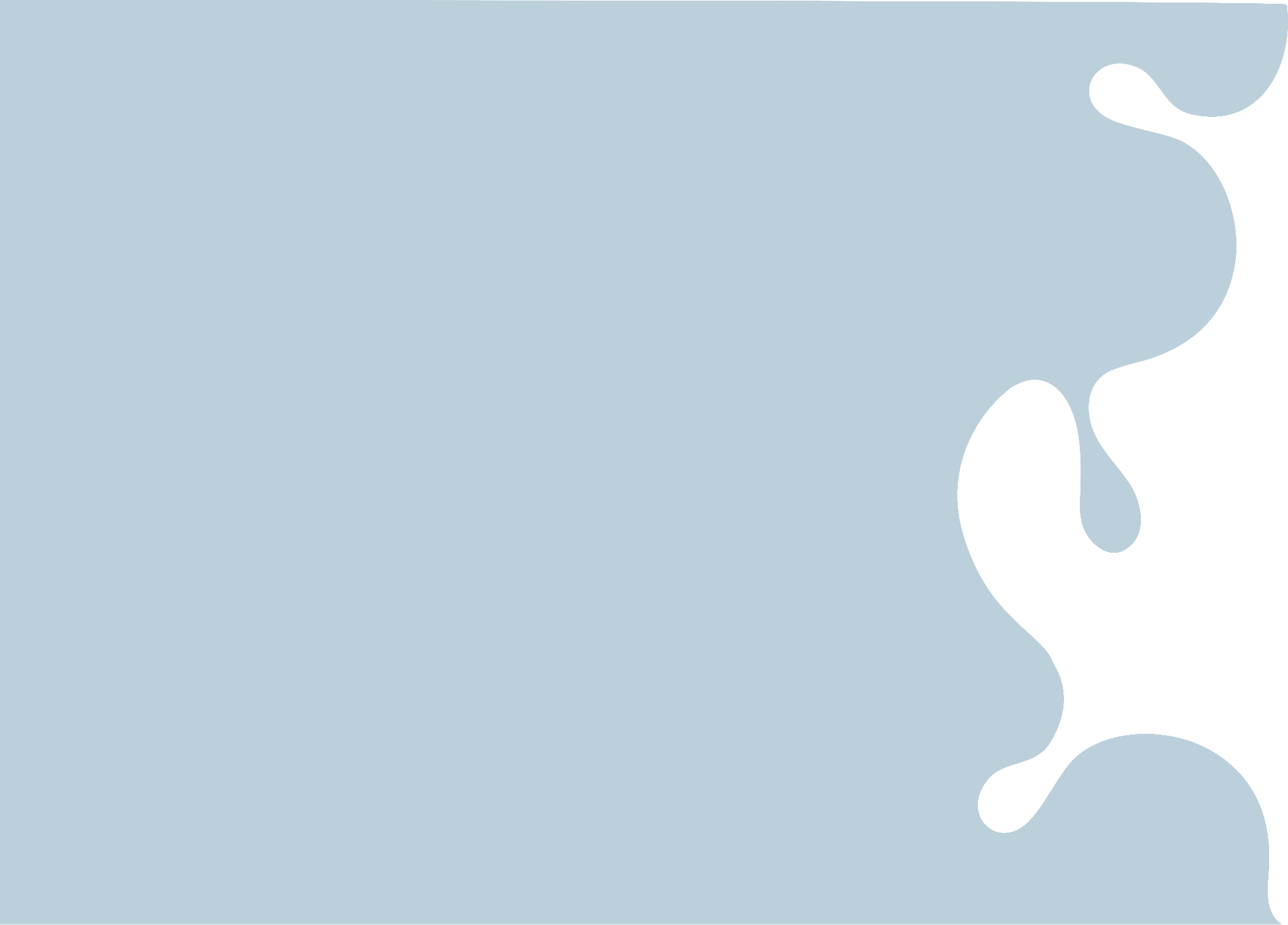 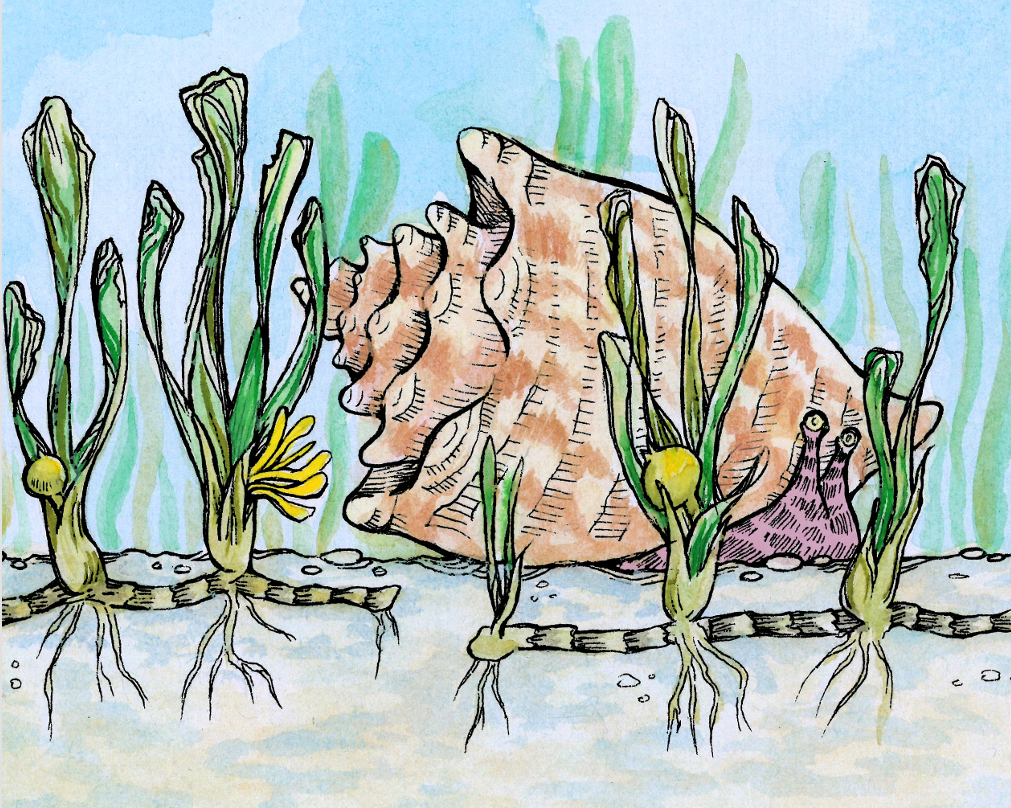 Bix u yaantal u mejnilo’ob
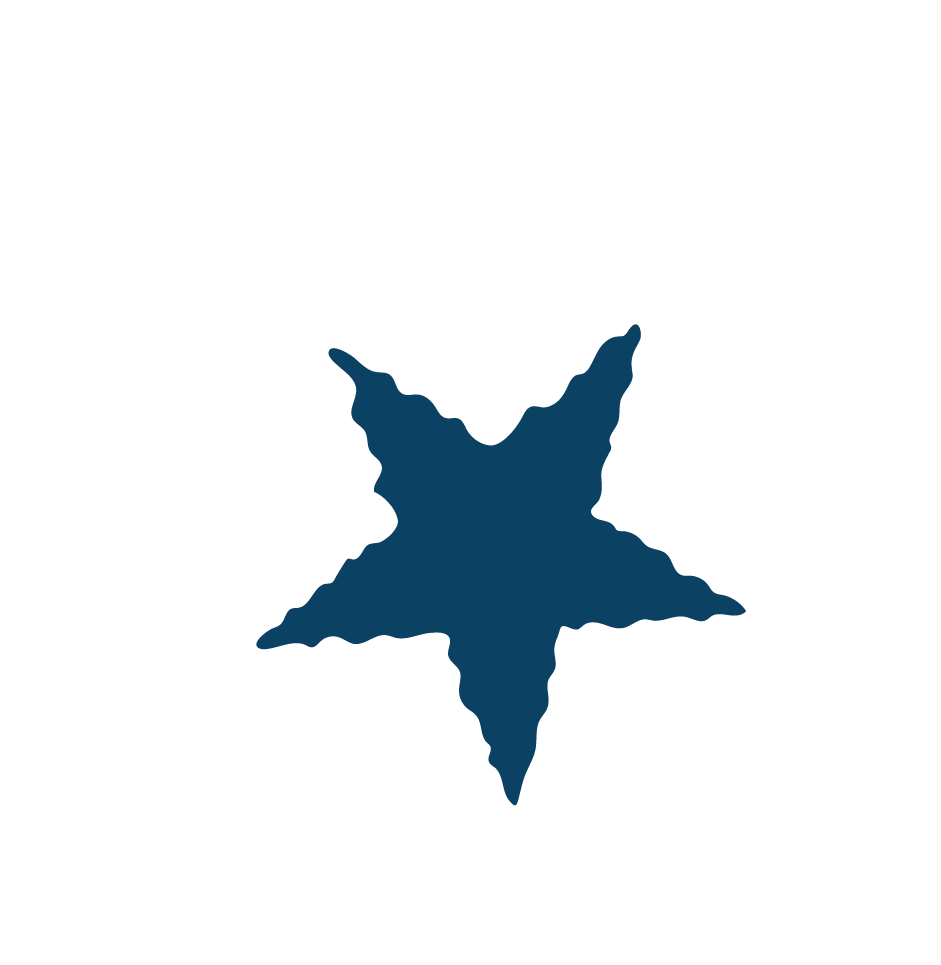 Le juubo’obo’ je’el u páajtal u yaantal u mejnilo’obe’ leken u ts’áaj 3 wa 5 ja’abo’ob. Je’el u páajtal u yaantal u mejnilo’ob ichil u wi’inalilo’ob tak noviembre, k’iino’ob ma jach ke’ele’.
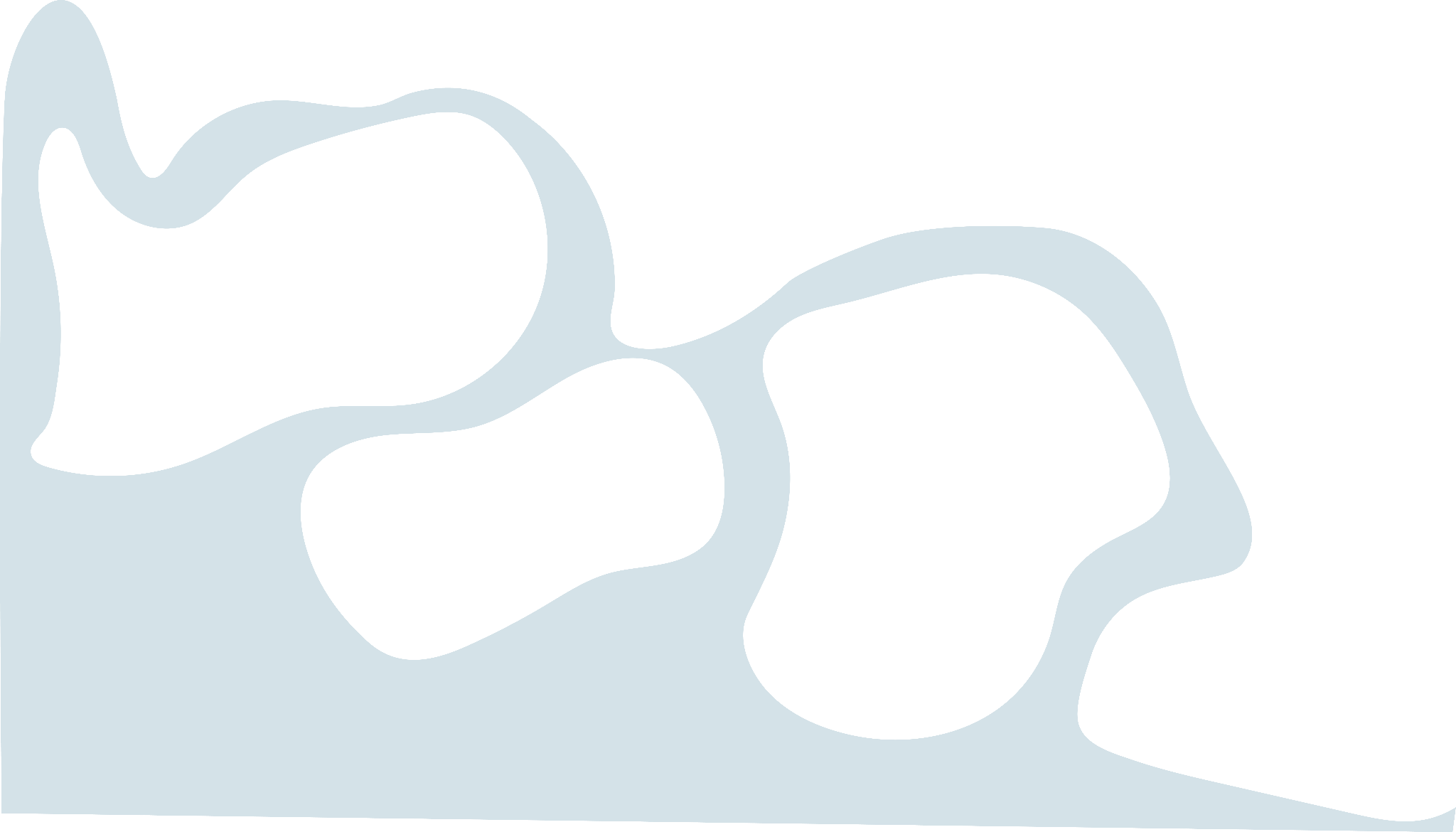 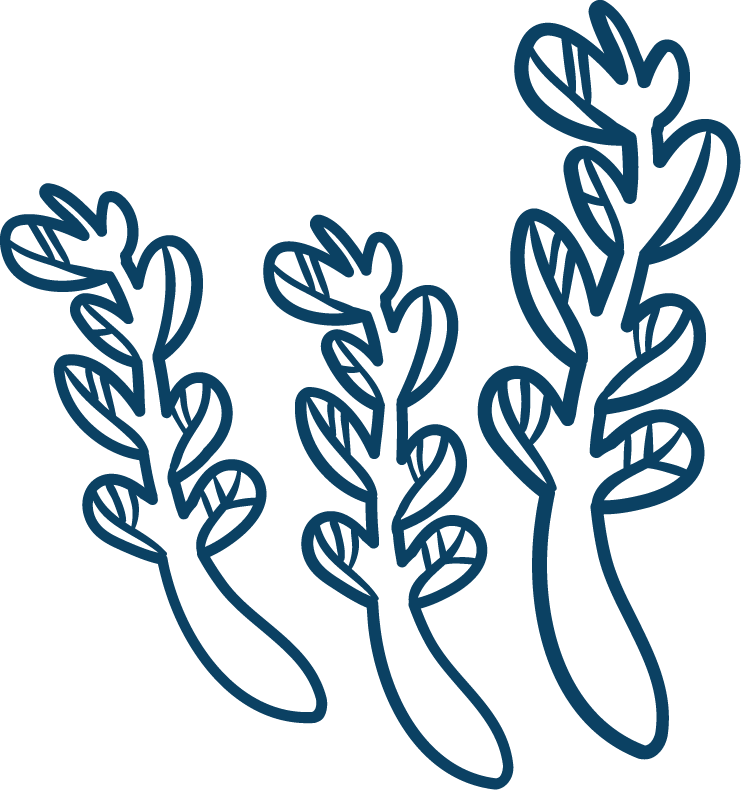 Ut’ial  u yaantal u mejenilo’obe’ ku bino’ob tu jáal le ja’o’, tu’ux ma’ jach taami’ yéetel tu’ux yaan jaajay áarena.  

Le xch’uupo’ k’a’abéet juntúul xiib ti’al ka beychajak u je’ob, yéetel ku jo’osiko’ob ti’ jump’éel ts’its’I’ikil kúuchil.

Ku máan 3 wa 5 k’iino’ob ku jóok’ol le mejen larba’obo’.

Ku máan tak 17 wa 20 k’iino’ob ku yúuchul ti’ob jump’éel metamorfosis.

Ku bino’ob tu ts’u’ le ja’o’ tumen mixtan u páajtal u báabo’ob .

Ku kaajal u jóok’ol u booxelo’ob  beyxan ku jóok’ol u yooko’ob yéetel u chi’ob.

Ku balikuba’ob ichil le áarenao’ beyxan ku tsentikuba’ob yéetel su’ukil ja’ 
Le ken nojochlako’obe’ ku bino’ob asab taamil ja’, 
Ku jeel súuto’ob tu jaal le ja’ leken k’uchuk u k’iinil u yaantal u mejenilo’ob.
Meyaj 2: meent le ku k’áatal ti’ teecho’ 

Ichil muuch’ilo’obe’, xíimbalte’ex juntúul chiich wa nool ka a k’áate’ex ti’ ka u tsikbáal ti’ te’ex yo’osal le juuba’. Wa leti’ ma u k’ajóle’, a’ale’ex ti’ ka u tsikbalte’ex yo’osal juntúul bey u yoojele’, joronts’íibt le t’aano’ob mix a k’ajóol le ts’íibo’ob ta xookajo’ .
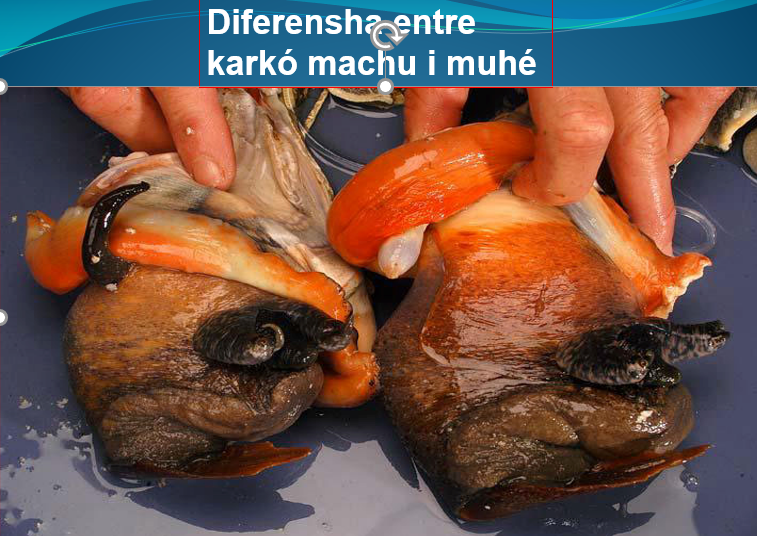 Ti’ maaxo’ob k’a’abeet u kanáantikuba’ob
Le labatus gigaso’obo’ jach k’a’abéet u kanáantikuba’ob ti’ uláak’ ba’alche’ob.
Le  nojoch juubo’obo’ kex ts’u’uy u booxelo’obe’ je’el u jaanta’alo’ob tumen Nodriza  K’anxoko’obe’.
Le mejentako’obo’ je’el u pech’a’alo’ob tumen uláak’ nojoch juubo’obe’ yéetel ma’axkayo’ob.
Lobatus gigas macho (izquierda) y hembra (derecha). Fotografía por: Monique Grol.
Le babás ja’il áako’obo’ (Caretta- carretta) ku tsentikuba’ob yéetel L. Gigas.
Ja’il éek’o’ob, baawayo’ob, kaankayo’ob, chakayo’ob  yéetel uláak’ u ja’il ba’alche’ob
Meyaj 3: yéetel juntúul a weetxooke’, núuke’ex le k’áatchi’a’. 

Ta xokaje’ex ya’ab ba’alche’ob ti’ u kanáantikuba le juubo’obo’, ¿máax ti’  uláak’ ka tukultik k’a’abeet u kanáantikuba’ob, ba’axten.
U chuka’alo’ob
Úuchile’ le jchuk juubo’obo’ ku k’a’abeetkunsiko’ob botella’ob ti’al u páajtal u yiliko’ob le ba’alche’ob tu ts’u’ le ja’o’ leken u yilo’obe ku chukiko’ob
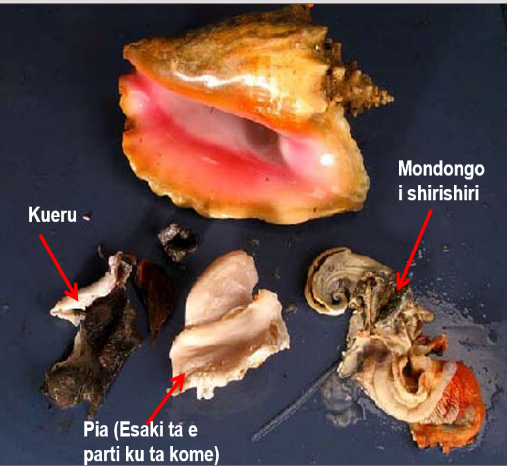 Be’elajak k’iine’ le wíinko’obo’ ku yokolo’ob ts’u’ le ja’o’ ti’al u chukiko’ob le ba’alche’oba’, seba’an u chujko’ob.
Jach páaybe’en ka cha’abak u ts’aiko’ob u mejenilo’ob  kex junmáal leken ts’o’okoke’ ku chuka’alo’ob wa ma’e’ yaan u ch’éejlo’ob. Tuláakal yóok’ol kaab taan u xu’ulul le ba’alche’a’.
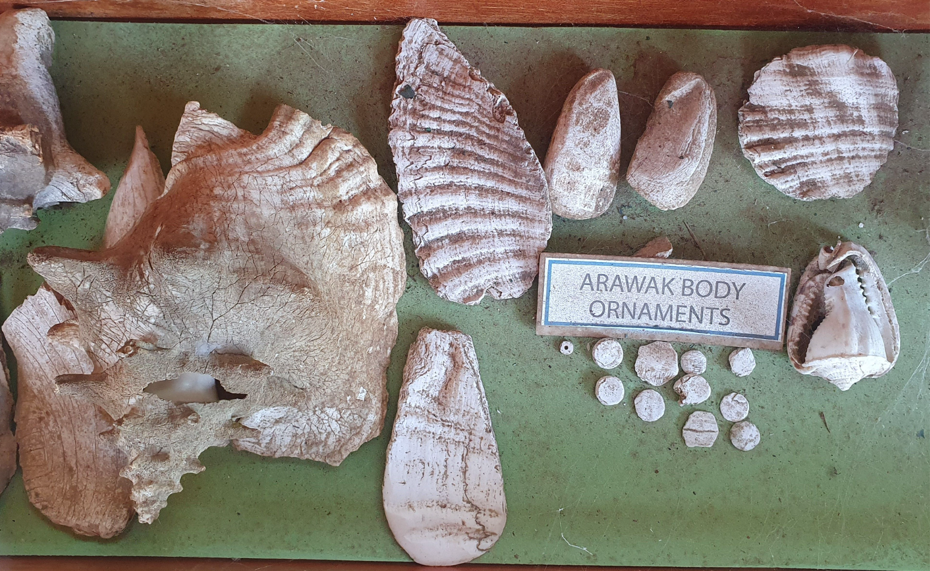 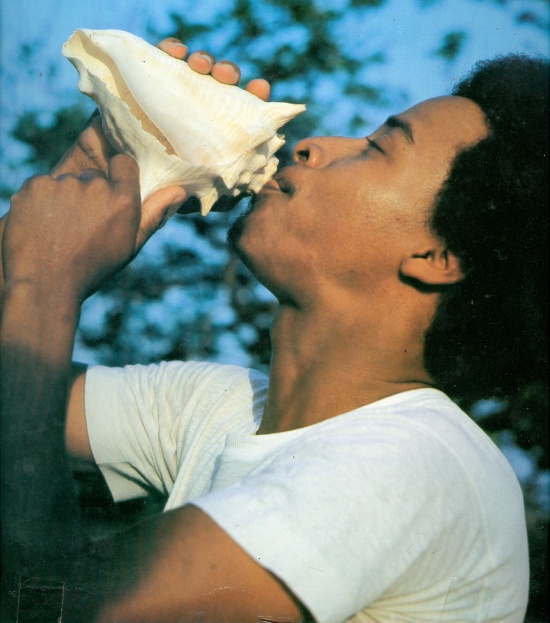 U PAYBE’ENIL LE JUUBO’OB ICHIL LE MIATSILO’OBO’
Ku ya’alele’ le u sóolob le juubo’ob kaxanta’ano’ob máaja’an 65 millo ja’abo’ob u yuuchbenilo’ob. Jach ku táakpajal te caribeña miatsil líik’ul ya’abkach ja’abilo’ob.
ku meenta’al nu’ukulo’ob yéetel (láako’ob, lu’ucho’ob, xote’ob, tuupo’ob, etc. ) yankex 300 años u yuchbenilo’ob
Le maya’ob yéetel u jeel mesoamerica miatsilo’obo’  ku ka’abeet kusiko’on u booxel le juubo’obo’ uti’al u ts’iko’ob k’ajóoltbil máax ts’o’ok u síijil wa tso’ok u k’íimil, beyxan ku mentiko’ob u juum uti’al u ts’aiko’ob nib óolal.
Joven adolescente local soplando la concha. Fotografía por: Anónimo
Artefactos elaborados con conchas (WSNP Museo). Fotografía por: Grol, M.
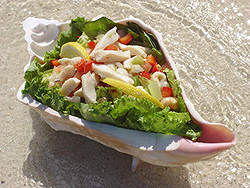 Janal
Le u bak’el L. gigaso’ ma’alob u ts’aik proteína. Ka’ache’ chen le máaxo’ob kajakbalo’ob tu’ux yano’obo’, chen leti’ob jaantik   ba’ale bejla’e’ ku konal tanxel lu’umil uti’al jaantbil bix Estados Unidos. Ma’ yaab u jaantal u bak’ele’ chen chumuk.
Platillo hecho con caracol y servido en una concha de caracol. Fotografía por: Anónimo
K’a’abéet u marinarta’al le bak’o’.  Ya’ab u pajtal u mental jaantbile’  ku mental buñuelos, ensalada, sopa, hamburhuesa, ceviche, etc.
Meyaj 4: mee le ku k’áatal ti’ techo’.

 cha’ant le táabsaj “samchak juuub, Ba’ax ku yúuchul ti’ le’ ba’alche’ je’ela’ yéetel bix je’el u kanáantik u kuxtale’ 
https://www.youtube.com/watch?v=AvgAnM1uXPg 

Ichil múuchilo’obe’ tsikbalte’ex ba’ax je’el u páajatal a meetike’ex te’ex te’ tu’ux ka yaantale’exo’ ti’al a wáantike’ex u kuxtal la samchak juubo’obo’